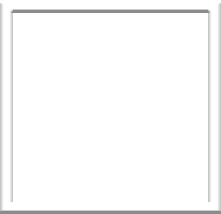 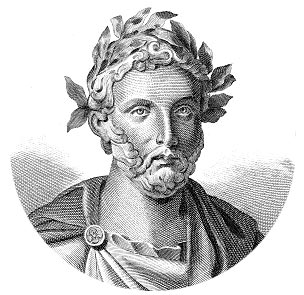 MILES GLORIOSUS
TITO MACCIO PLAUTO
SARSINA
La città natale di TITO MACCIO PLAUTO
ECOLE INTERNATIONALE DE MIME CORPOREL DRAMATIQUE di Parigi
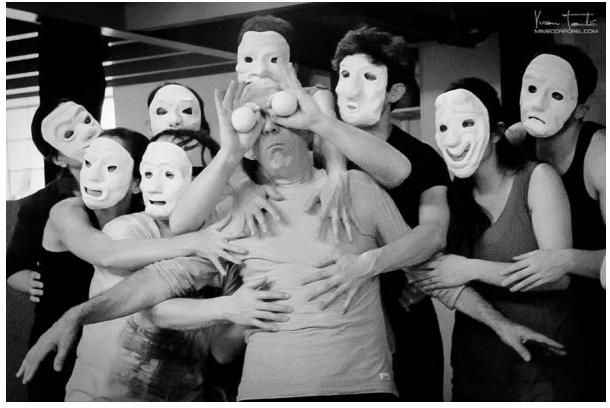 MILES GLORIOSUS
CHI? un gruppo di 10 mimi di diversa nazionalità sotto la guida di IVAN BACIOCCHI
CHE COSA? si confrontano con uno dei classici della Commedia latina, il Miles gloriosus di Plauto, con gli attori veri e propri
PERCHè? per mettere in relazione coreografia, gioco mascherato e teatro classico
ECOLE INTERNATIONALE DE MIME CORPOREL DRAMATIQUE
CHE COSA? Professional School of Corporeal Theatre, Mime and Gesture training school with two diplomas (2 and 3 years), Diploma recognized by the State Level III - European level 5, registered in RNCP * The National Framework of Qualification (NFQ) Level 3 is equivalent with the European Framework of Certification (ECF) Level 5.
DOVE? a PARIGI
COME? The School of Dramatic Corporeal Mime under the pedagogical leadership of IVAN BACIOCCHI, a member of GLAM ( Liaison Group of Mime Arts) controlled by the Ministry of Culture, offers a variety of training professionals and amateurs “Mime Arts and gesture”.
IL MIMO
non è un’arte narrativa
è fatto di presenze e azioni che evocano i momenti di uno sviluppo drammatico
propone una lettura evocativa, poetica e metaforica di un’opera
lo spettatore può dar vita al suo mondo immaginario
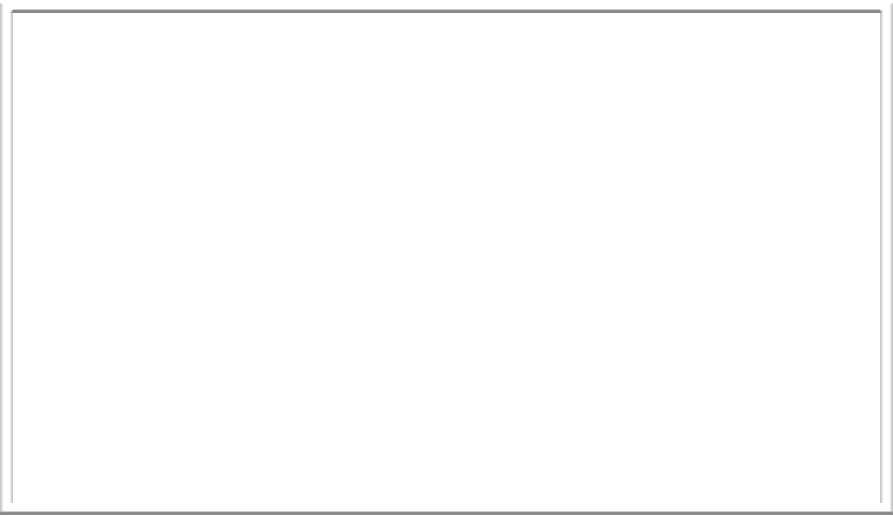 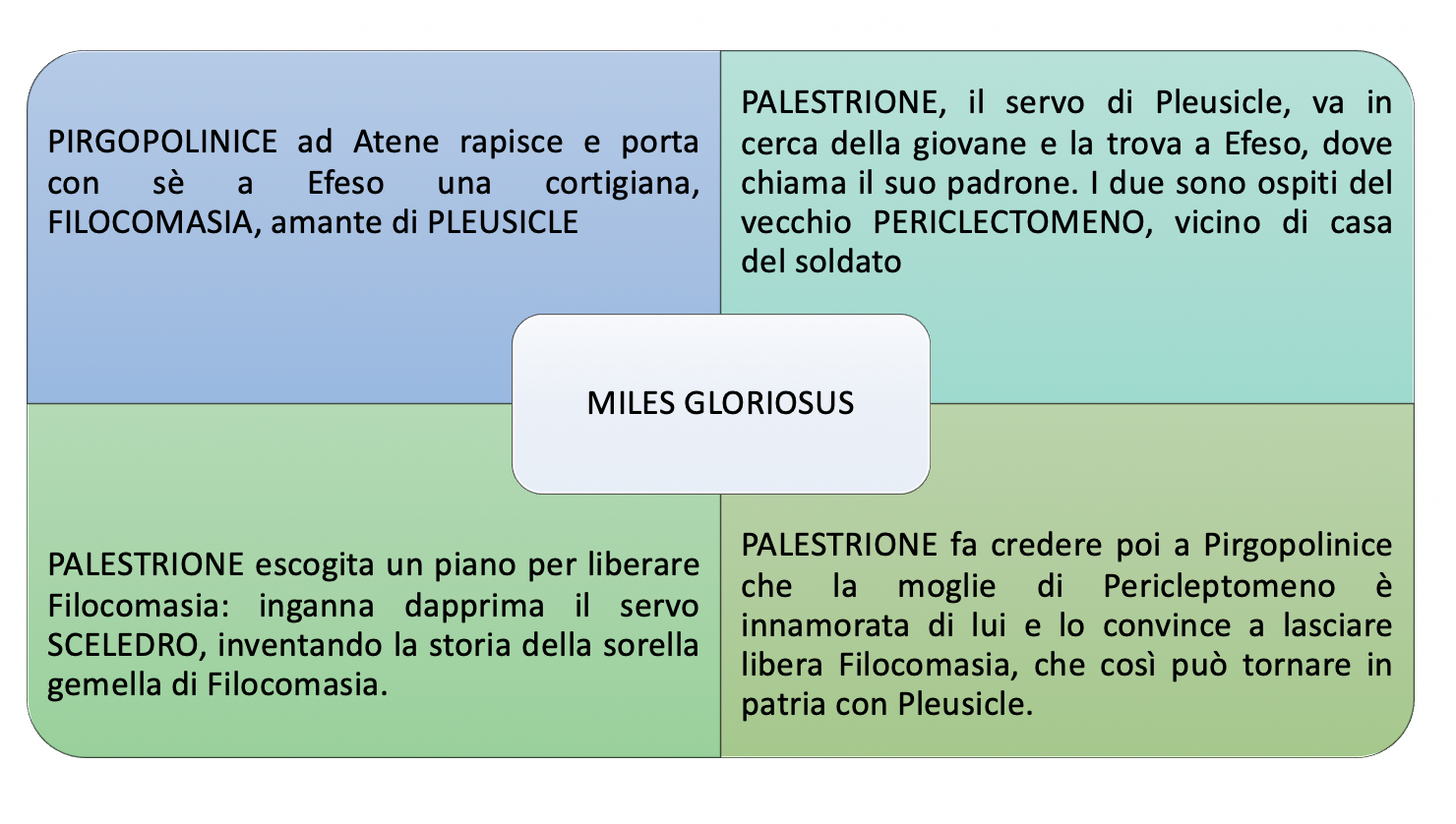 PIRGOPOLINICE
Il soldato fanfarone si fregia di battaglie che non ha mai combattuto e si vanta di conquiste femminili che non ha mai fatto. 

Il suo solo talento è la parola, che usa per narrare le sue incredibili e favolose avventure. 

Con lui c’è la certezza di ridere, potendo così sfuggire, anche solo per una sera, alla noia e ai problemi del quotidiano. 

Ma allora, perché tutti complottano contro di lui? 
La sua vanità che ci fa tanto ridere non è forse un po’ anche la nostra? 

IVAN BACIOCCHI
PALESTRIONE
Il “servus” poeta che riproduce l’attività del commediografo: creare dal nulla una storia…